Удивительный мир технологии
Выполнила : учитель начальных классов Аскарова А.Ш.
Сделать корабль, паровоз, машину, шпагу
Вам поможет разноцветная …
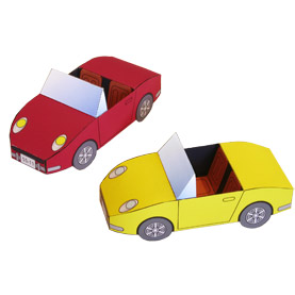 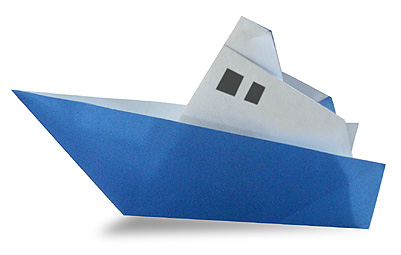 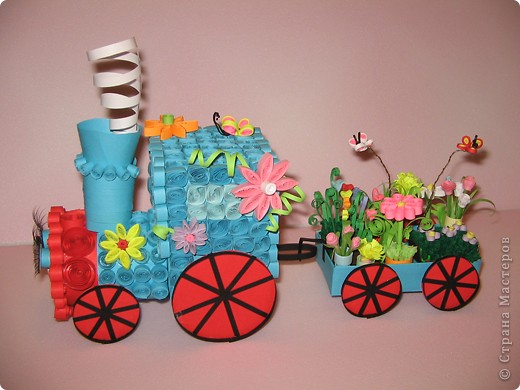 бумага
В деревянном домике
Проживают гномики.
Уж такие добряки- 
Раздают всем огоньки.
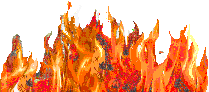 Спички
Я весь мир слепить готов –
Дом, машину, двух котов.
Я сегодня властелин –
У меня есть …
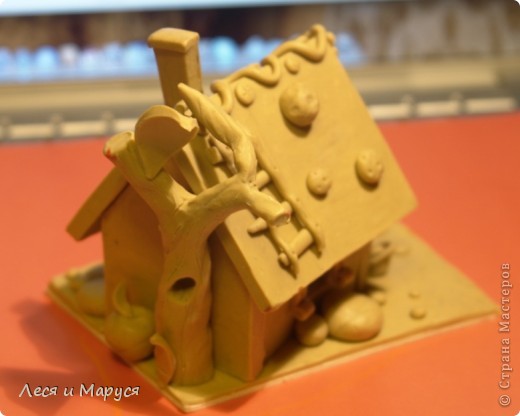 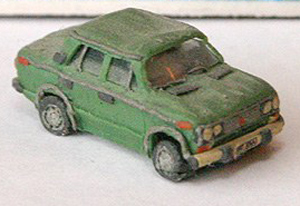 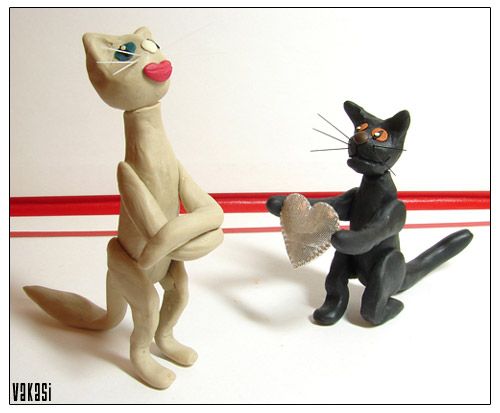 пластилин
Круглый, зрелый, загорелый
Попадался на зубок.
Попадался на зубок,
Расколоться всё не мог,
А потом под молоток,
Хрустнул раз и треснул бок
орехи
В золотой клубочек
Спрятался дубочек.
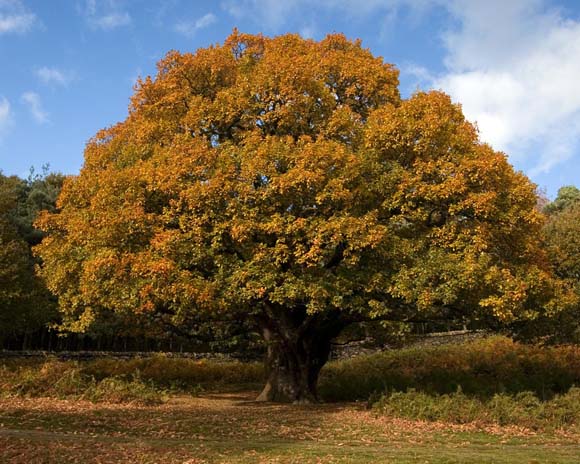 жёлудь
Не похожи на иголки,
А упали тоже с ёлки.
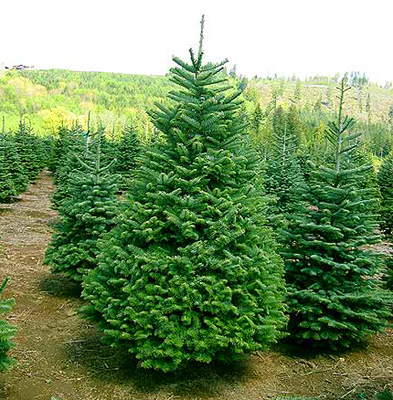 шишки
Растут – зеленеют,
Упадут – пожелтеют,
Полежат - почернеют
листья
Природный материал
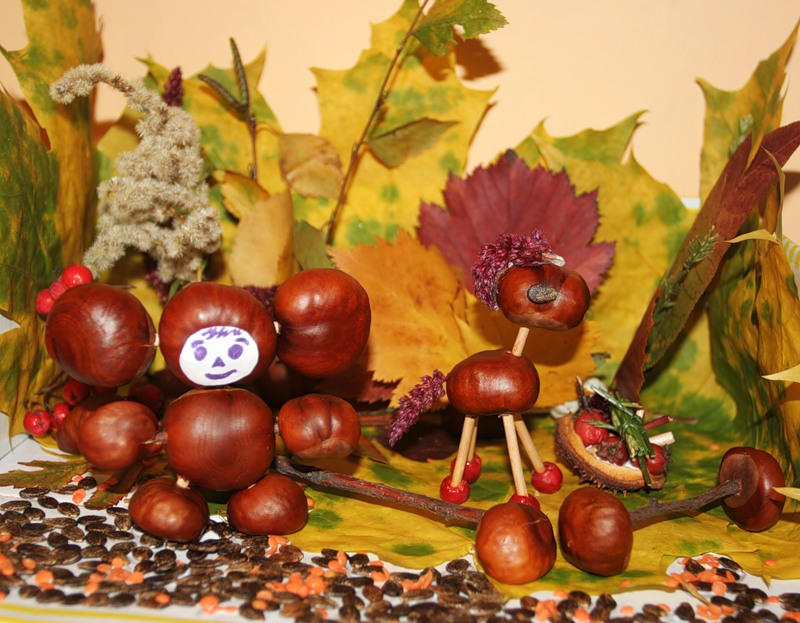 физкультминутка
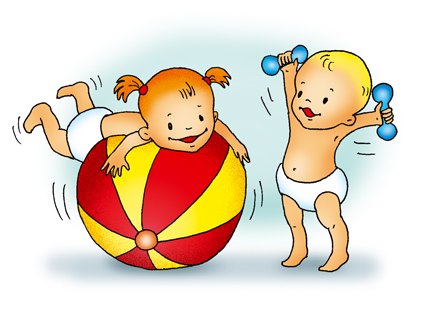 Добрый лес, старый лес.
Полон сказочных чудес!
Мы идём гулять сейчас
И зовём с собою вас!
(Широко разводим руки в стороны.
Повороты вправо-влево с вытянутыми руками.
Ходьба)
Ждут вас на лесной опушке
Птички, бабочки, зверюшки,
Паучок на паутинке,
И кузнечик на травинке!
(Присесть.
Медленно поднимаемся, повороты вправо-влево с вытянутыми руками.
Пальцами правой руки выполняем от плеча левой руки перебирающие движения вниз.
Пальцами левой руки от плеча правой руки перебирающие движения вниз)
Мышка, мышка,
Серое пальтишко.
Мышка тихо идёт,
В норку зёрнышко несёт.
(Мягкий пружинистый шаг, спинка слегка прогнута вперёд, «лапки» перед грудью)
А за мышкой шёл медведь,
Да как начал он реветь:
«У-у! У-у!
Я вразвалочку иду!»
(Руки полусогнуты в локтях, ладошки соединены ниже пояса. Ноги на ширине плеч. Переступание туловищем из стороны в сторону)
А весёлые зайчата –
Длинноухие ребята –
Прыг да скок, прыг да скок,
Через поле за лесок.
(Прыжки. Ладошки прижать к голове, изображая «ушки на макушке»)
Шёл по лесу серый волк,
Серый волк – зубами щёлк!
Он крадётся за кустами,
Грозно щёлкает зубами!
(Широкий, пружинистый шаг с чуть наклоненным вперёд корпусом. Руки попеременно вынести вперёд)
Вот лягушка по дорожке
Скачет, вытянувши ножки.
По болоту скок-скок-скок,
Под мосток – и молчок.
(Ноги на ширине плеч. Прыжки с продвижением вперёд)
Ой, ты дедушка,ежок,
Не ходи на бережок!
Там промочишь ножки,
Тёплые сапожки!
(Лёгкий неторопливый бег на носках. Руки согнуты в локтях и прижаты к груди, голова опущена)
Ищут маму медвежата,
Толстопятые ребята,
Неуклюжие, смешные,
Все забавные такие.
(Ноги на ширине плеч. Переступание с ноги на ногу. Раскачивание туловищем из стороны в сторону.
В воздухе над лужицей
Стрекозы быстро кружатся.
Взлетают и садятся,
На солнышке резвятся.
(Бег чередуется с остановками. Во время остановок – присесть)
Вот ползёт сороконожка
По тропинке на дорожку.
Спинка изгибается,
Ползёт-переливается.
(Дети двигаются друг за другом, держа руки на поясе или на плечах впереди стоящего)
Нёс однажды муравей
Две травинки для дверей:
На полянке, под кустом,
Муравьишка строит дом.
(Пружинистый шаг, руки сложены «топориком» на плече)
Птички в гнёздышках проснулись,
Улыбнулись, встрепенулись:
«Чик-чирик, всем привет!
Мы летаем выше всех!»
(Лёгкий бег врассыпную; птички чистят крылышки; машут хвостиком (руки сзади, ладошками друг к другу), легко прыгают)
До свиданья, старый лес,
Полный сказочных чудес!
(Помахивание рукой.
Поворот вправо-влево с вытянутыми руками.
Ходьба)
По тропинкам мы гуляли,
На полянке поскакали,
Подружились мы с тобой,
Нам теперь пора домой.
(Прыжки.
Широко разводим руки в стороны.
Ходьба)
Линию прямую, ну-ка,

Сам нарисовать сумей - ка!

Это сложная наука!

Пригодится здесь …
линейка
Палочка волшебная есть у меня, друзья,

Палочкою этой могу построить я:

Башню, дом и самолёт

И большущий пароход!
карандаш
Прутик меховой хвостом

Быстро машет над листом.
кисточка
Режем мы и вырезаем,

А ещё шить помогаем.
ножницы
Меч – малютка на досочке,

Всё кромсает на кусочки
нож
В узкий глазок вдета тонкая нитка

И поплыла за корабликом прытко.

Шьёт, зашивает и колется колко,

А называется кораблик…
иголка
Я, мальчишка, так хорош,

Лучше просто не найдёшь!

Я сдружу и деревяшки,

И различные стекляшки,

И бумагу и пластмассу,

И ещё предметов массу.
клей
Карандашик на листе

Нарисует свет и тень,

А пройдётся друг его – 

И не будет ничего.
ластик
Почему из под неё

Вьются стружки и опилки?

Карандаш писать не хочет,

Вот она его и точит.
точилка
Молодцы, ребята !